Building a BetterKY
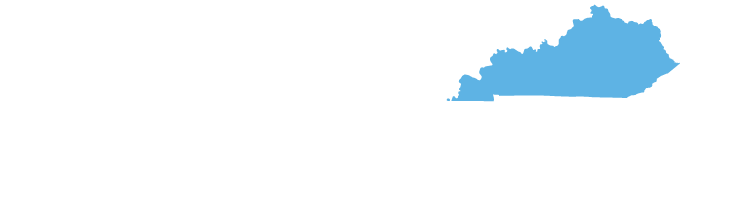 EXECUTIVE BRANCH STAFFING MODEL
Executive Branch KRS Chapter 18A agencies have the following work options:
Full-time in an Executive Branch building/office
Telecommuting (Partial) – An employee will work both in an Executive Branch building/office and a remote workstation
Telecommuting (Full-time) – An employee will work 100% of the time from a remote workstation  

Telecommuting has been historically authorized in 101 KAR 2:095, Section 6  and 101 KAR 3:050, Section 9
EXECUTIVE BRANCH STAFFING MODEL
Full-time in an Executive Branch building/office – 56% of Executive Branch
Some may be ineligible to telecommute:
Job duties of the position are public facing
Job duties cannot be performed remotely
Employee has scored in the lowest two categories on their previous performance evaluation OR currently on a performance improvement plan
Telecommuting request may be submitted by employee/authorized at agency’s discretion
Flexible work schedules
Types of jobs include:  Healthcare, Security, Highways, Maintenance, Inspectors
EXECUTIVE BRANCH STAFFING MODEL
Telecommuting (Partial) – 35% of Executive Branch
Partial means that an employee works three days in an office building and two days from an alternate work location
Criteria considerations for determining position eligibility
Executive Branch Telecommuting policy 
Required supervisor and employee training
Terms & Conditions Agreement 
Safety checklist
Flexible work schedules
Types of jobs include:  Administrative, Attorneys, etc.
EXECUTIVE BRANCH STAFFING MODEL
Telecommuting (Full-time) - 9% of Executive Branch
Full-time means an employee will work 100% of the time from a remote workstation 
Requires the approval of the Personnel Cabinet
Criteria considerations for determining position eligibility
Executive Branch Telecommuting policy 
Required supervisor and employee training
Terms & Conditions Agreement 
Safety checklist
Flexible work schedules
Types of jobs include:  IT, ADA, Building Renovation Projects, etc.
Gerina D. Whethers​Personnel Cabinet Secretary
​gerina.whethers@ky.gov​
502.564.7430
Mary Elizabeth Bailey​Commissioner
Department of Human Resources Administration
​marye.bailey@ky.gov​
502.564.7571
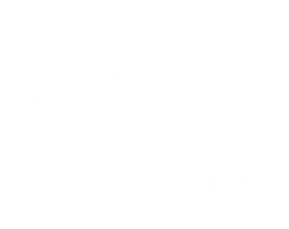